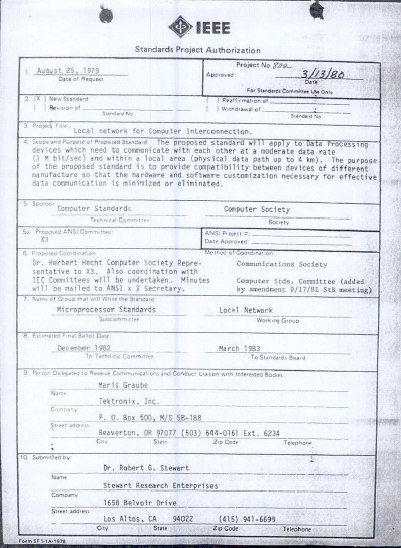 November 2019IEEE 802 LMSC123rd Plenary Session
1
DCN ec-19-0178-05-EC
November 2019
3.0 Participant behavior in IEEE-SA activities is guidedby the IEEE Codes of Ethics & Conduct
All participants in IEEE-SA activities are expected to adhere to the core principles underlying the:
IEEE Code of Ethics
IEEE Code of Conduct
The core principles of the IEEE Codes of Ethics & Conduct are to:
Uphold the highest standards of integrity, responsible behavior, and ethical and professional conduct
Treat people fairly and with respect, to not engage in harassment, discrimination, or retaliation, and to protect people's privacy.
Avoid injuring others, their property, reputation, or employment by false or malicious action
The most recent versions of these Codes are available at
http://www.ieee.org/about/corporate/governance
Slide 2
Robert Stacey, Intel
November 2019
3.0 Participants in the IEEE-SA “individual process” shallact independently of others, including employers
The IEEE-SA Standards Board Bylaws require that “participants in the IEEE standards development individual process shall act based on their qualifications and experience”
This means participants:
Shall act & vote based on their personal & independent opinions derived from their expertise, knowledge, and qualifications
Shall not act or vote based on any obligation to or any direction from any other person or organization, including an employer or client, regardless of any external commitments, agreements, contracts, or orders
Shall not direct the actions or votes of other participants or retaliate against other participants for fulfilling their responsibility to act & vote based on their personal & independently developed opinions
By participating in standards activities using the “individual process”, you are deemed to accept these requirements; if you are unable to satisfy these requirements then you shall immediately cease any participation
Slide 3
Robert Stacey, Intel
November 2019
3.0 IEEE-SA standards activities shall allow the fair &equitable consideration of all viewpoints
The IEEE-SA Standards Board Bylaws (clause 5.2.1.3) specifies that “the standards development process shall not be dominated by any single interest category, individual, or organization”
This means no participant may exercise “authority, leadership, or influence by reason of superior leverage, strength, or representation to the exclusion of fair and equitable consideration of other viewpoints” or “to hinder the progress of the standards development activity”
This rule applies equally to those participating in a standards development project and to that project’s leadership group
Any person who reasonably suspects that dominance is occurring in a standards development project is encouraged to bring the issue to the attention of the Standards Committee or the project’s IEEE-SA Program Manager
Slide 4
Robert Stacey, Intel
4.00 IEEE Staff
Jonathan Goldberg 	role: 802 lead	supports dot11, dot15, dot18, dot19, dot21, dot22 groups	title: Operational Program Management Manager
Jodi Haasz	role: 802 support	supports: dot01, dot03, dot24, dot16 groups	title: Operational Program Management Manager

Catherine Berger	role: 802 lead editorial support	title: Content Production Manager Senior Program Manager
5
4.01 Meeting Fee Waivers
Invited Guests
None at this time

	__Y/__N/__A (consent agenda)
6
5.01 Chair’s Announcements
Chair’s opening remarks

Request meeting observers to record their attendance
March 2020 40th Anniversary public visibility project well under way
seeking memorabilia
802 Chair’s Open Office Hours, Thursday 9:00-10:00, Nikolich
Thursday 10-noon slot reserved for 802 EC discussion topics 
Interim EC meeting scheduled for 04 Feb 2020 1-3PM ET
Temporary 802.1 WG Chair and Vice-Chair status
Glenn Parsons resumed 802.1 WG Chair responsibilities 06NOV2019.  John Messenger and Jessy Rouyer returned to the 802.1 vice chair and secretary roles. Thank you to John and Jessy for serving in Glenn’s absence.
Temporary 802.15 WG Chair status
Rick Alfvin appointed to serve as temporary 802.15 WG Chair while Bob Heile is unavailable
Temporary 802 Wireless Chairs Standing Committee Chair status
Dorothy Stanley appointed to serve as temporary 802 Wireless Chair Standing Committee Chair while Bob Heile is unavailable
7
5.01 Chair’s Announcements
Results of IEEE 2019 elections for 2020 positions

2020/21 SA Member at Large winner: Andrew Myles
2020 President Elect winner: Kathy Land 
2020 Technical Activities VP Elect winner: Roger Fuji 

2020 SA President Elect winner: James Matthews
8
5.01 Chair’s Announcements
Technical Activities Board (TAB)Committee on Standards (CoS):
IEEE –  distribution and sales
Process, Oversight
And Publication
of Technical Stds Projects
Invention, Creativity,
 and Authorship
of Technical Stds Projects
Technical Activities
Standards Assoc.
Computer Society
SASB
802 LMSC
400,000+ participants
Research
(sci/tech/standards development)IEEE TA
Std Classes
Interoperability
Process
Safety
Measurement
Definitions/Units
Products
and
Services
for
Humanity
Industry
(prod & svc)
IEEE
TAB
CoS
TechnicalStandardsoversightIEEE SA
Billions
Millions
9
6,000+ participants
5.01 Chair’s Announcements
Technical Activities Committee on Standards (CoS) Overview

Mission: 	Encourage initiation of standards activities across Technical 			Activities Societies, Councils and Communities

Objective: 	Improve the strategic alignment between IEEE Organizational 			Units Technical Activities and Standards Association

Leadership:		Solicit/encourage volunteers to serve as Corresponding Members 	Please send interested individuals to see Paul Nikolich, 2020/2021 	CoS Chair, for more details (two hour web calls every other month); 			Computer Society CoS members Edward Au, Tuncer Baykas, Roger Fuji, 				Jim Moore, Paul Nikolich
10
5.02 IEEE Boards updates
SA Standards Board
Oversight of the 802.11ax project continues
Ad-hoc committee work on updating 5.2.1.3 Dominance SASB Bylaw text complete
SASB disbanded the Vehicular Technology Society/Land Transportation Standards Committee (VT/LT) and will move IEEE Std 1616 and IEEE Std 1616a to the Vehicular Technology Society/Intelligent Transportation Systems Standards Committee (VT/ITS)
Computer Society Standards Activity Board 2019
Computer Society is IEEE 802 LMSC’s sponsor
2019 CS VP Standards and SAB Chair is Riccardo Mariani/Intel.
SA BoG:
Registration Authority Committee reports to the SA BoG
Nothing to report

IEEE BoD and Technical Activities
IEEE Treasurer continues work on improving operational and financial transparency.
2019 TA Committee on Standards (CoS) and SA have approved and funded 15 seed projects that promise to lead to more mature standard related activities
11
5.02 IEEE Boards Updates
Current 802 members on various IEEE boards and subcommittees
IEEE BoD: none
Standards Association 
BoG: none; 
BoG RAC: Grow, Thompson, Marks, Montemurro, Garner, Parsons
Stds Board: Law, Levy, Stanley, Myles, Hiertz, Liu, Zhou
SASB Sub committees: Hiertz, Myles, Berkema, Law, Liu, Zhou, Stanley, Levy, Rosdahl
Technical Activities 
TAB rep to SASB: Stephen Dukes
TAB Committee on Standards chair: Nikolich
TAB/SASB rep to Publications: Rosdahl
Computer Society VP Standards: Mariani
Educational Activities
Standards Education Committee.: Edward Au
Member/Geographic Activities
IEEE Region 8 Standards Coordinator: David Law
12
5.03 SA Standards Board Actions
Project Authorization Approvals AUG/SEP/NOV 2019

New Projects: 	P802.1ABdh, P802.1Qdj, P802.3cv,

Modified PAR: 	none,

Revisions:	P802.15.9,

Corrigendum:	none,

Withdrawals: 	none,

Extensions:	P802.1AS, P802.1Qcj, P802.15.22.3, P802E, P802.11ay, P802.11az,
Other:		 none,
13
5.03 SA Standards Board Actions
Standards Ratification Actions AUG/SEP/NOV 2019

New Standards: 	 P802.3cg, P802.3cn, 

Revised Standards: 802.22-2019,

Corrigendum: 	none,

Withdrawals:  	none,

Other: 		none,
14
5.04 LMSC Email Ballot Recap
open date	          topic			yes/no/abs/dnv*	result
02AUG	802 comments to Malaysia, WRC-19 	10/00/00/04	approved
03AUG	802 ex parte to FCC on UWB		09/00/00/05	approved
19AUG	802 views on SA copyright		02/06/02/04	failed
20AUG	802.11be press release		09/00/00/05	approved
23AUG	802 comments to S. Africa, WRC-19	10/00/00/04	approved
12SEP	802 cmts to Australia, Spectrum Sharing	09/00/00/04	approved
09OCT	release unused tutorial time 		08/00/00/05	approved
10OCT	802 ex parte to FCC on UWB		09/00/00/04	approved
24SEP	802.3 liaison to ITU SG15 & IMT2020	no objections




* 802 chair is counted as DNV unless his vote is required
15
5.05 EC Affiliation Update
16
5.05 EC Affiliation Update
Changes in affiliation among EC members from previous slide?
17
5.06 Cross-802 Topics
18
5.07 Drafts to SA Ballot
802.01: P802.1AE-2018/Cor-1 TCI Figure, P802.1CMde TSN for Fronthaul Enhancements, P802.1qcx CFM YANG, 802E Privacy.,
802.03: P802.3ca 25 Gb/s and 50 Gb/s Ethernet Passive Optical Networks (conditional) and P802.3ch Multi-Gig Automotive Ethernet PHY
802.11: P802rev-md.,
802.15: tbd.,
802.19: tbd.,
802.24: tbd.,
19
5.08 Drafts to RevCom
802.01: P802.1AS-REV Time synch enhancements, P802.1AX-REV Link Aggregation, P802.1X-REV Port-based Network Access Control .,
802.03: P802.3cm 400 Gb/s over Multimode Fiber (conditional) and P802.3cq Power over Ethernet over 2 Pairs (Maintenance #13) (conditional)
802.11: tbd.,
802.15: tbd.,
802.19: tbd.,
802.24: tbd.,
20
5.09 Draft Documents for EC to consider
802.EC Policy and Procedure updates.,
802.EC: drafts & standards to JTC1/SC6 for adoption and information.,
802.01: liaisons to 802.3, MEF, BBF, ETG, etc.,
802.03: none,
802.11: liaisons.,
802.15: tbd.,
802.18: tbd,
802.19: none.,
802.24: none.,
802/JTC1 Standing Committee: tbd.,
802/ITU Standing Committee: tbd.,
802/IETF Standing Committee: tbd.,
802/Wireless Chairs Standing Committee: tbd.,
21
21
5.10 Draft PARs to NesCom
802f Amend: YANG Data Model for EtherTypes, PAR and CSD
 802.1AEdk Amend: MAC Privacy protection, PAR and CSD
 802.1CS Standard - Link-local Registration Protocol, PAR mod and CSD mod
 802.3ct Amend: 100 Gb/s Operation over DWDM systems,  PAR mod and CSD mod
 802.3cw Amend: 400 Gb/s Operation over DWDM systems, PAR and CSD
 802.3cx Amend: Improved Precision Time Protocol (PTP) timestamping accuracy, PAR and CSD
 802.15.7a Amend: Defining High Data Rate Optical Camera Communications, PAR and CSD
 802.16t Amend:Fixed and Mobile Wireless Access in Narrowband Channels

PAR withdrawal requests: 
None.
22
5.11 Pre-PAR activity
23
5.11 Pre-PAR activity
24
STDs due for 10 yr maintenance by DEC 2019
none
25
5.12 EC Action Item recap
Review Recording Secretary’s list of Open Action Items
26
5.13 802/SA Task Force
802/SA Task Force (Tentative date for a web meeting – sometime in December)
Tentative Agenda:
Open portion of meeting:
Reschedule 802/SA Task Force meeting to mutually acceptable day/time, most likely will be a web conference due to schedule/availability difficulties
IEEE SA tools update & discussion, 
Bulk Framemaker license discussion,
Any other business, 5 min, all?
Action item review, 5 min, Nikolich
Closed portion of meeting: none
Adjourn

Repurpose the Thursday 10-noon timeslot: 802 EC discussion topics
Participation requirements
Copyright policy
Mentor replacement requirements and review
Any other topics?
27
5.15 EC election/appointmentsand WG elections March 2020
LMSC P&P sections 3.1 and 4.0: 802 EC election/appointments
all 802 executive committee members are elected or appointed and confirmed at the first Plenary session of each even numbered year. Election/appointments shall occur at the March 2020 Plenary session. 
Nikolich will stand for re-election as 802 Chair.
If anyone wishes to be considered for the 802 Chair or the appointed positions
 please contact 802 Chair and the Recording Secretary as soon as possible. Descriptions of the roles and responsibilities are contained in 802 Chairs Guideline 2.13 Duties of the Standards Committee Officers https://mentor.ieee.org/802-ec/dcn/17/ec-17-0120-28-0PNP-ieee-802-lmsc-chairs-guidelines.pdf
All potential EC members
Please remember to submit your letter of endorsement and disclosure of affiliation to the IEEE 802 Recording Secretary, John D’Ambrosia, as soon as possible, but not later than the March 2020 opening EC meeting.
28
10.00 EC meetings for the week
Sunday 19:30-21:30		LMSC Rules Review

Mon 08:00-10:00		Opening Executive Committee meeting
Mon 09:00-10:00		Newcomer’s Orientation
Tue 13:30:00-14:00		March 2020 40th anniversary planning
Tue 13:30-15:30		802/JTC1/SC6 Standing Committee
Tue 13:30-15:30		802/IETF Standing CommitteeTue 16:00-18:00		802/ITU Standing Committee
Thu 07:30-08:00		Next plenary venue space allocation planning
Thu 08:00-09:00		Future venue planning
Thu 09:00-10:00		802 Chair’s Open Office hour
Thu 10:30-12:30pm		IEEE 802 EC Discussion Topics
Thu 16:00-18:00pm		open
Fri 08:00-10:00		open
Fri 10:00-12:00		closing EC agenda prep
Fri 13:00-18:00		closing Executive Committee meeting
29
End of Opening EC Meeting
30
Start of closing EC meeting
13:00 HST Friday 15 November 2019
31
Item 8.05
Item 8.05 Motion: Enter into Executive Session for Legal Guidance
Moved: James Gilb
Second: Dorothy Stanley
Y/N/Abs
32
Executive Session Guide
From IEEE Executive Session Documentation and Guidelineshttps://corporate.ieee.org/images/files/executive_session_guidelines.pdf

Robert's Rules of Order (Latest version = 11th Edition) Executive Session … A meeting enters into executive session only when required by rule or established custom, or upon the adoption of a motion to do so. A motion to go into executive session is a question of privilege (19), and therefore is adopted by a majority vote. …
33